A Melody Composer for both Tonal and Non-Tonal Languages
Coleman Yu, Raymond Chi-Wing Wong
The Hong Kong University of Science and Technology
cyuab@cse.ust.hk, raywong@cse.ust.hk

ICMC 2017 (16-10-2017)
Presented by Coleman
1
The paper and this slide can be found in http://www.cse.ust.hk/~raywong/.
Introduction
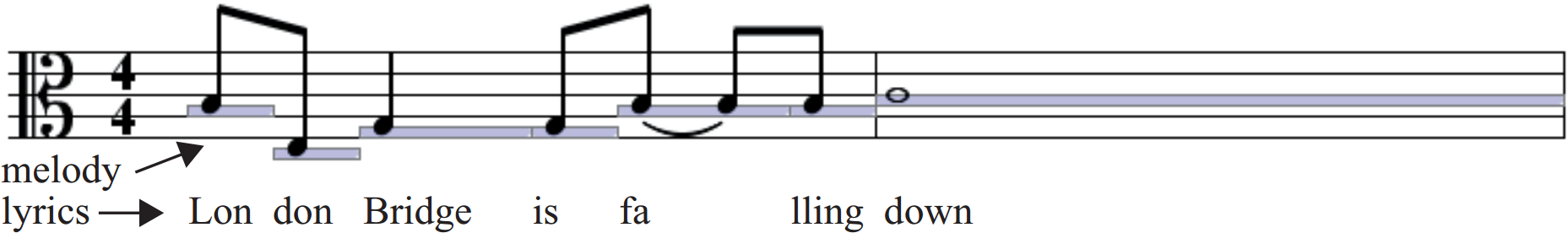 Output
Input
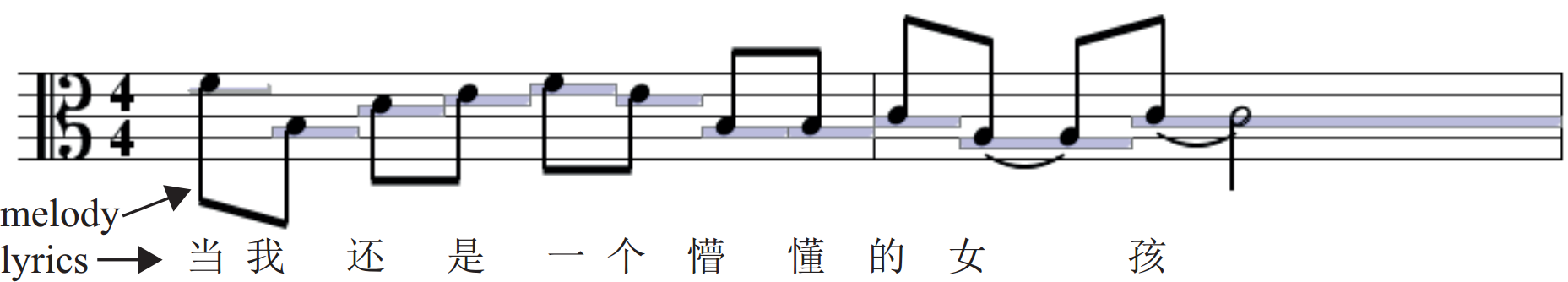 Output
Input
2
Architecture
I am happy.
Using FPs to compose melody for the lyrics
Mining Freq. Patterns (FPs)
Songs
FPs
melody
Melody
Songs
lyrics
Lyrics
I want to own a song.
3
Outline
Lyrics is absent
1. Mining Frequent Patterns
Mining FPs from both songs and instrumental compositions

2. Composing Melody
Compose Melody for Tonal and Non-Tonal languages
Original
New
New
Original
4
1. Tonal and Non-Tonal Languages
In non-tonal languages, using different tones to pronounce the same phonetic will not change their meanings. 
E.g. men (men)

In tonal languages, opposite condition.
Pronounced at different tones will alter the meanings of “si”
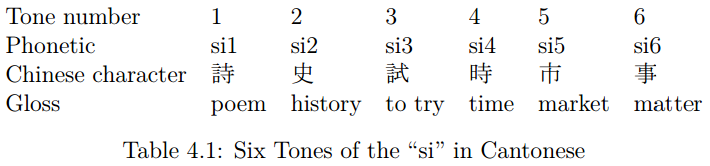 5
1. Tone Contour and Tone Digit
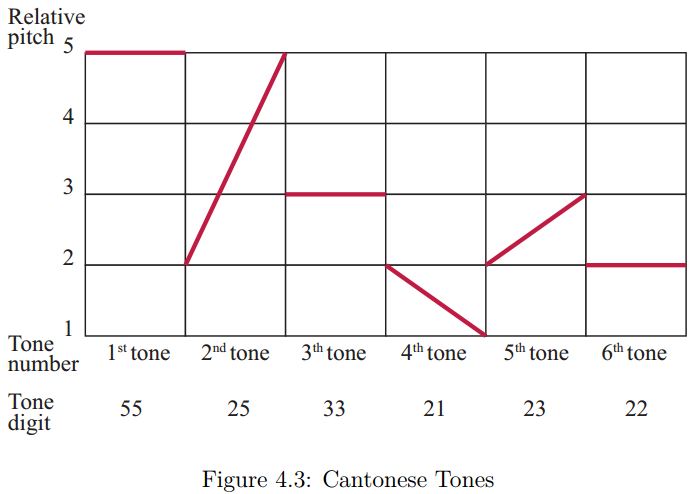 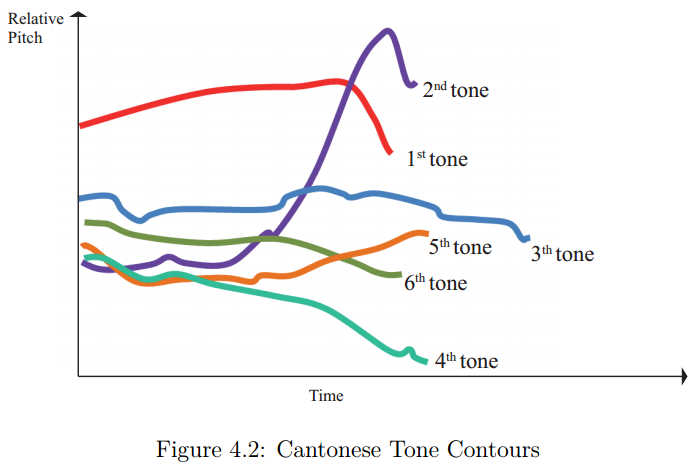 6
1. Representation
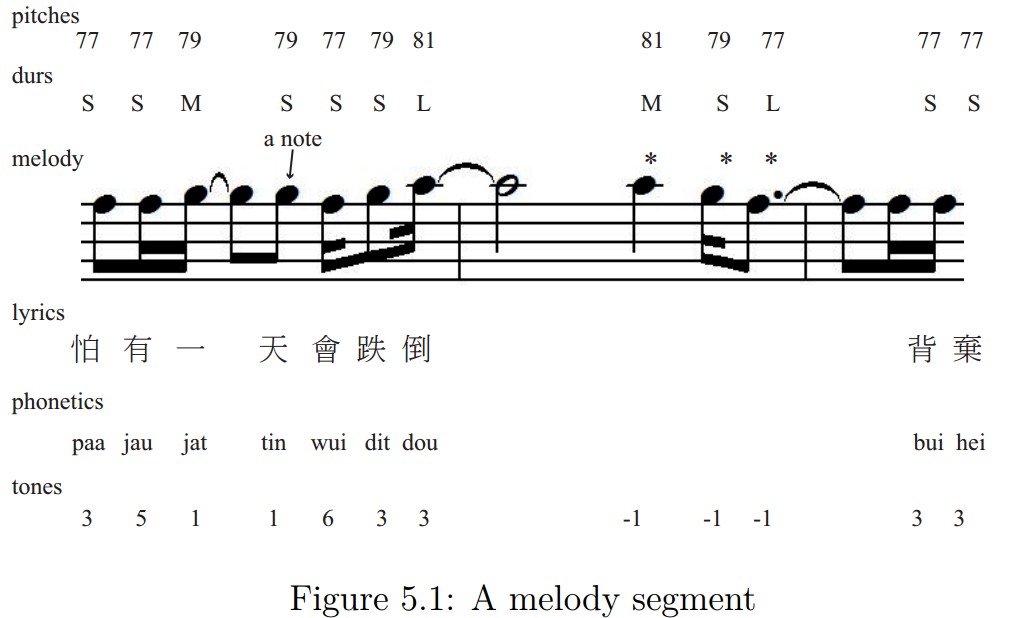 No lyrics are assigned to these notes
7
1. Absolute Seq. VS Trend
pitches, durs, tones
The absolute sequences are not useful for us.

Trend is more suitable because melody is more like a sequence of changing pitch differences but not a sequence of absolute pitches.
tone trend
tones
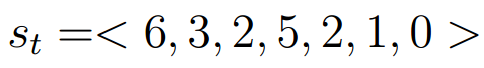 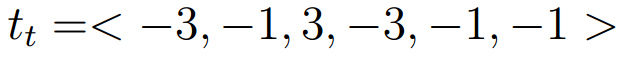 Pairwise differences
8
Similar procedure for computing the trends of pitches and durs
1. Frequent Pattern (FP)
We are interested in the correlations between melodies and lyrics.

These correlations can be represented by 

“fps of the tone trend and pitch trend” 
                         and 
“fps of the tone trend and duration trend”.
9
1. Specific Frequent Threshold
Specific Frequent Threshold is set to be 3
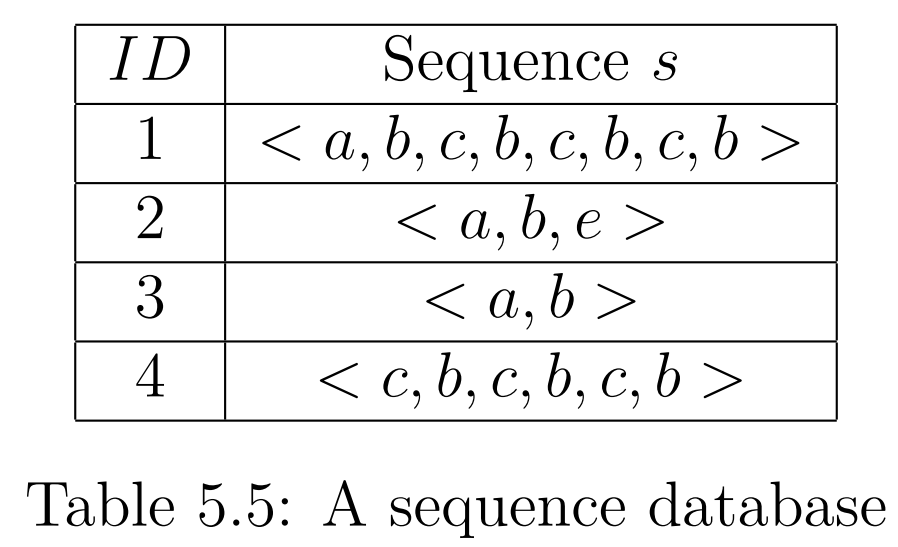 In song 1, the support of <c,b> is 3
<c,b> is specific frequent w.r.t. song 1
In song 4, the support of <c,b> is 3
<c,b> is specific frequent w.r.t. song 4
10
1. Overall Frequent Threshold
Specific Frequent Threshold is set to be 3
Overall Frequent Threshold is set to be 2
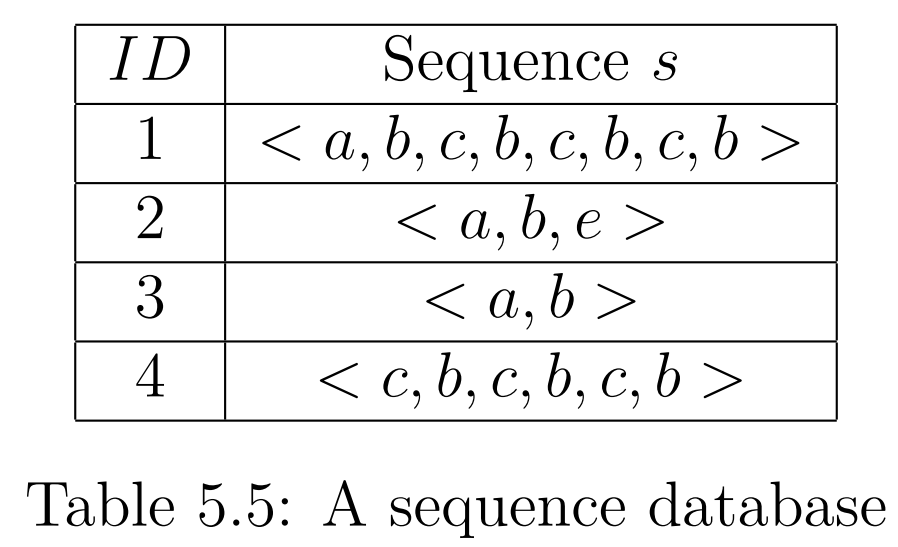 <c,b> is specific frequent w.r.t. song 1
<c,b> is specific frequent w.r.t. song 4
<c,b> is overall frequent w.r.t. the sequence database
11
1. Original Method: Mining FPs from songs
Mining FPs from songs
Songs
FPs
It cannot mine FPs from instrumental compositions.
12
1. New method: Mining FPs from plain music (Method 1)
Method emphasizing the original fps
A frequent pattern
FP database (Style) is a subset of FP database (General)
FP database (General)
Tone trend
Plain music with style
Pitch trend
FP database (Style)
Frequent pitch trends (Style)
Mine freq. pitch trends
13
A frequent pitch trend
1. New method: Mining FPs from plain music (Method 2)
Goal: Fill the tone trend for all the freq. pitch trends
Method emphasizing the newly mined frequent pitch trends
A frequent pattern with length = l
FP database (General)
Tone trend
Pitch trend
Plain music with style
FP database (Style)
+
+
FPs with length << l
FPs with length = l
FPs with length < l
Even shorter FPs
Frequent pitch trends (Style)
Shorter FPs
Mine freq. pitch trends
A new FP !
We fill the tone tread      of      by
=
+
+
We find that
14
We guess
+
=
+
A frequent pitch trend with length l
Obtained based on the tone trend of the input lyrics
2. Construct Pitch Seq. from pitch trend
Pitch trend = < − 3, 2, 3, 0, 0, 1, − 1, 0, 0, 1>
Generate from the ending note
Diff. in sofa name = 1
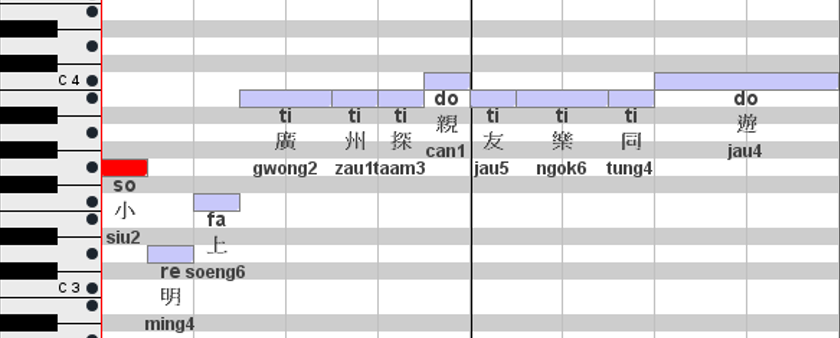 This melody is in C major.
Diff. in sofa name = 3
Diff. in sofa name = -3
15
2. Composing Melody using fps in Different Language
Goals: Use the fps mined from songs with lyrics in language L1 to compose the melody with the user-input lyrics in language L2.
Do a tone mapping of the tones from L2 to L1.

L2 tone sequence       L1 tone sequence
Language of songs
Language of user-input lyrics
16
Example:
Thai
Cantonese
2. Cantonese Tones and Thai Tones
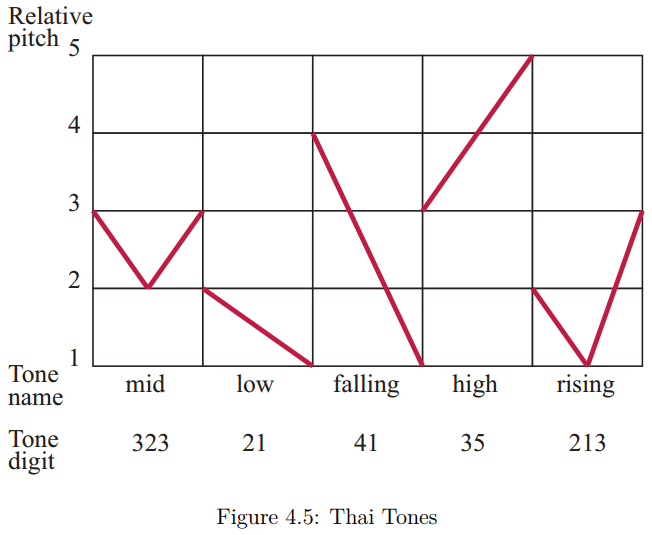 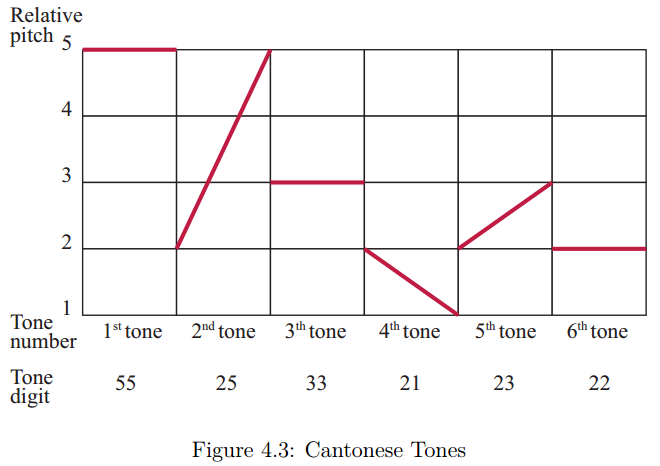 17
Use the greedy algorithm to find the similar pairs.
2. Map the Thai tones to the Cantonese tones
Between the tone digit of the Thai tones and that of the Cantonese tones
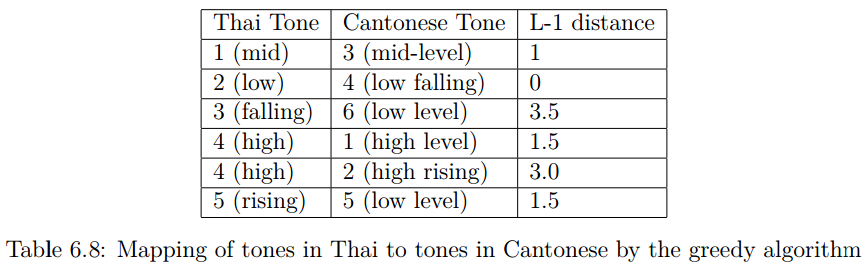 The 4th Thai tones is assigned to 2 Cantonese tones
With this mapping, we can transform the Thai tone sequence to the Cantonese tone sequence
18
2. Map the Japanese tones to the Cantonese tones
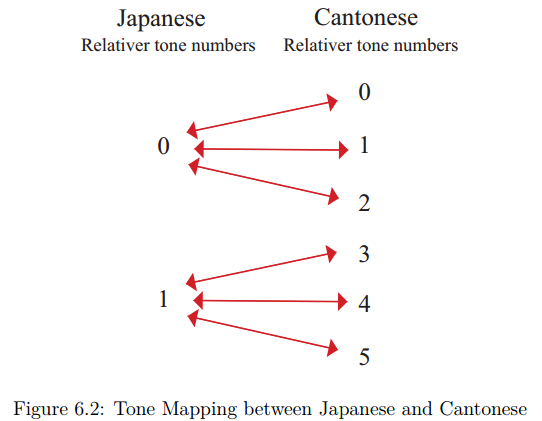 lowest
Low pitch tone
l
High pitch tone
h
highest
19
2. Existing Method: Random mapping
Its tone trend <-4,3,-1,-3,4 > does not appear in the fp database
A possible Cantonese tone seq.
< 5, 1, 4, 3, 0, 4 >
Japanese tone seq.
< 1, 0, 1, 1, 0, 1 >
< 4, 2, 5, 3, 1, 5 >
Tone mapping
An other possible Cantonese tone seq.
Its tone trend <-2,3,-2,-2,4 > does appear in the fp database
Conclusion: We should map < 1, 0, 1, 1, 0, 1 > to < 4, 2, 5, 3, 1, 5 > !
There is a fp with tone tread = <-2,3,-2,-2,4 > in the fp database!
Random mapping cannot do this for us!
20
2. A lemma
Lemma 1: A Cantonese tone trend can be generated from at most 4 Japanese tone sequences, no matter how long the Cantonese tone trend is.
A Cantonese tone seq.
A Jap. tone seq.
A Cantonese tone seq.
A Jap. tone seq.
A Cantonese tone trend
A Cantonese tone seq.
A Jap. tone seq.
A Cantonese tone seq.
A Jap. tone seq.
Pairwise diff.
Tone mapping
Example
< l, l, l, l, l, l >
< 2, 1, 2, 2, 0, 1 >
< h, l, h, h, l, l >
< 3, 2, 3, 3, 1, 2 >
< − 1 , 1 , 0 , − 2 , 1>
< h, h, h, h, l, h >
< 4, 3, 4, 4, 2, 3 >
< h, h, h, h, h, h >
< 5, 4, 5, 5, 3, 4 >
21
2. New method: Optimal mapping
Size: 4X of FP database (Cantonese)
Generated from FP database
Japanese tone seqs.
FP database (Cantonese)
A frequent pattern
Cantonese Tone trend
Sofa trend
Input
Japanese lyrics
Japanese tone seq.
Find the at most 4 Japanese tone seqs. of each Cantonese tone trend
Japanese tone seq.
22
Conclusion
A demo video
https://vimeo.com/209610916

Thank You
23